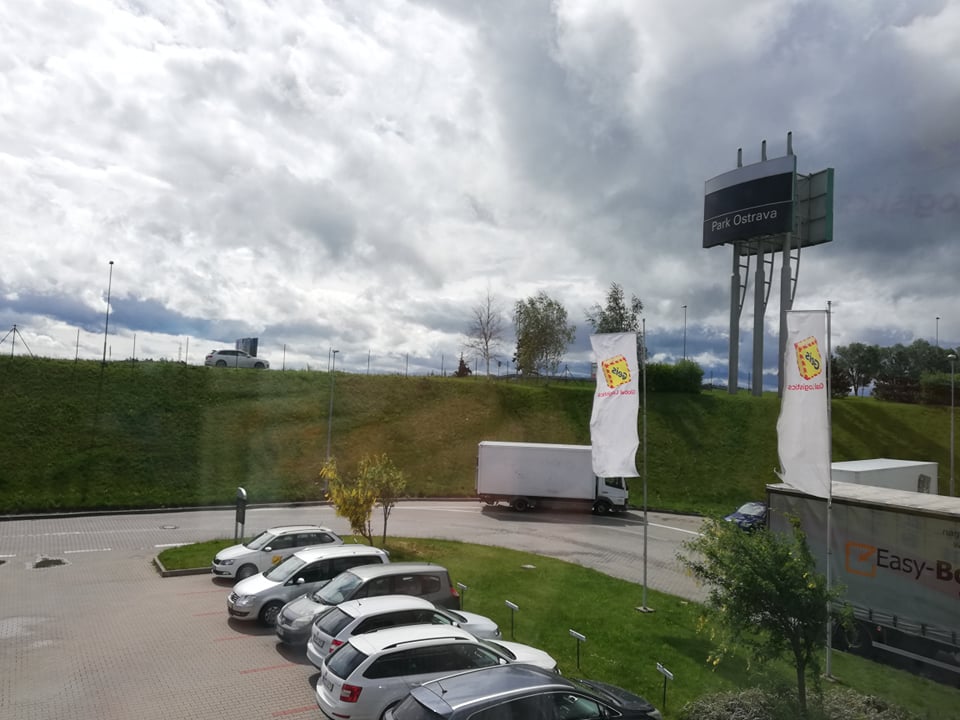 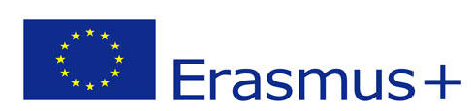 Dopravný podnik Geis Cargo Ostrava
Stáž Česká republika
Prax dopravákov pre potreby praxe II.
V odbornej stáže vo firme GEIS CARGO sme sa zúčastnili:
Andrea Viteková
  Kristína Žitkóová
   Miroslav Karlík
 Patrik Ľapin
O firme Geis
Na českom trhu pôsobí už od roku 1991 a patrí tu medzi popredných poskytovateľov komplexných prepravných a logistických služieb.
Firma ponúka:
balíkovú prepravu
prepravu paletových a kusových zásielok
celovozovú prepravu
kontraktnú logistiku
vývoj, výrobu a dodávku obalov
leteckú a námornú prepravu
História firmy
1945 - založil Hans Geis prepravnú firmu. 
Dôležitou oblasťou podnikania spoločnosti sa stalo skladovanie, chystanie a expedícia zásielok.
V Českej republike dochádza ku zlúčeniu firiem Geistransport, ISL a AUTOPOST-EXPRES. Vzniká tak spoločnosť Geis CZ s.r.o.
máj 2010- otvára Geis v Ostrave nové distribučné centrum pre klienta Husqvarna Group 
1. novembra 2010- sa skupina Geis v Českej republike rozrastá o logistickú spoločnosť Spedition Feico.
1960       		                           		2013
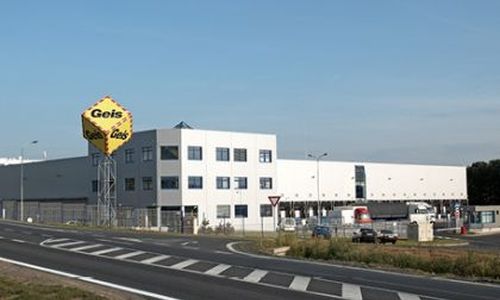 Náplň praxe
získavanie nových informácií v oblasti skladovania
manipulácia s tovarom 
práca so sytémom podniku Geis
prijímanie objednávok prepravy
zisťovanie a porovnávanie udávaných rozmerov so skutočnými
Jednotky vzdelávacích výstupov
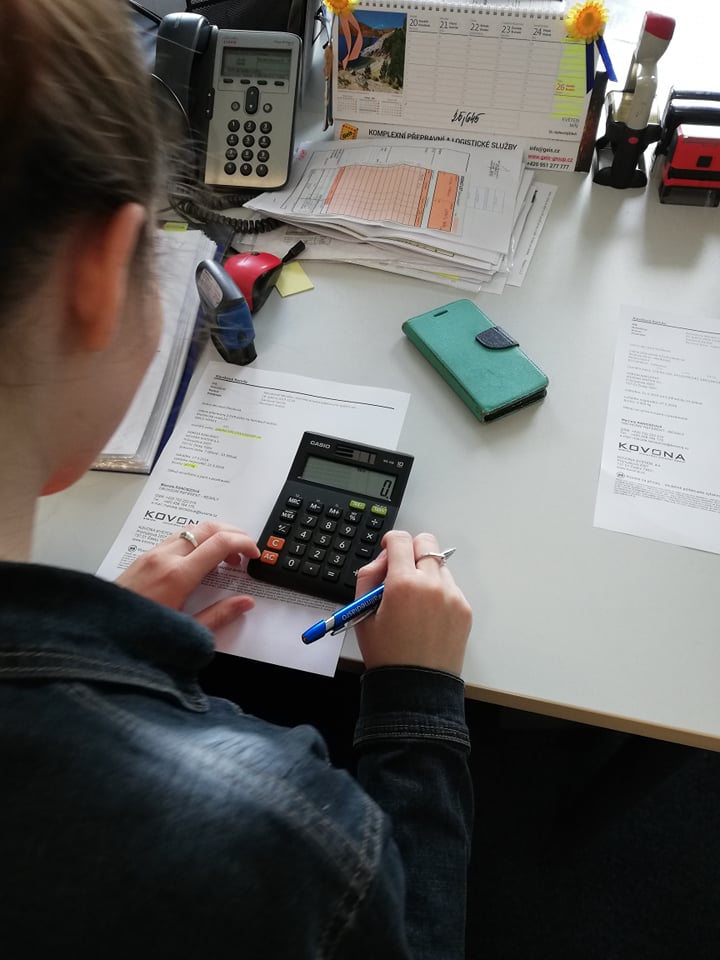 Kalkulácia nákladov pri tvorbe ceny za prepravu
Príjem tovaru na sklad
Vyskladnenie tovaru zo skladu
Raaltrans
databanka ponúk prepráv a voľných vozidiel. Ten zahŕňa celý rad moderných funkcií na podporu práce dispečerov a disponentov prepravy.
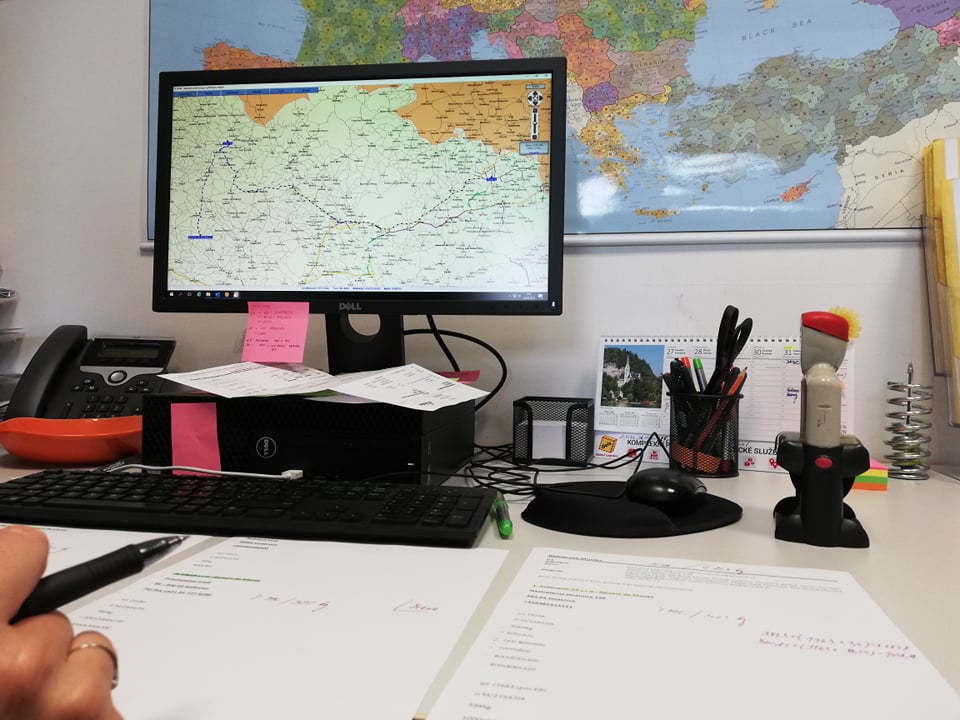 Rollkarta
prepravný list spoločnosti Geis. s.r.o. obsahujúci čísla balíkov, podpis a meno príjemcu ako potvrdenie o prevzatí balíka
Reklamácia
Výhody          a                nevýhody
Získanie Europassu
Dobrý kolektív
Nové skúsenosti a zručnosti
Väčší rozhľad v odbore
Malé kancelárie
Chlad v sklade
Vzdialenosť 
Strava
A takto sa nám darilo...
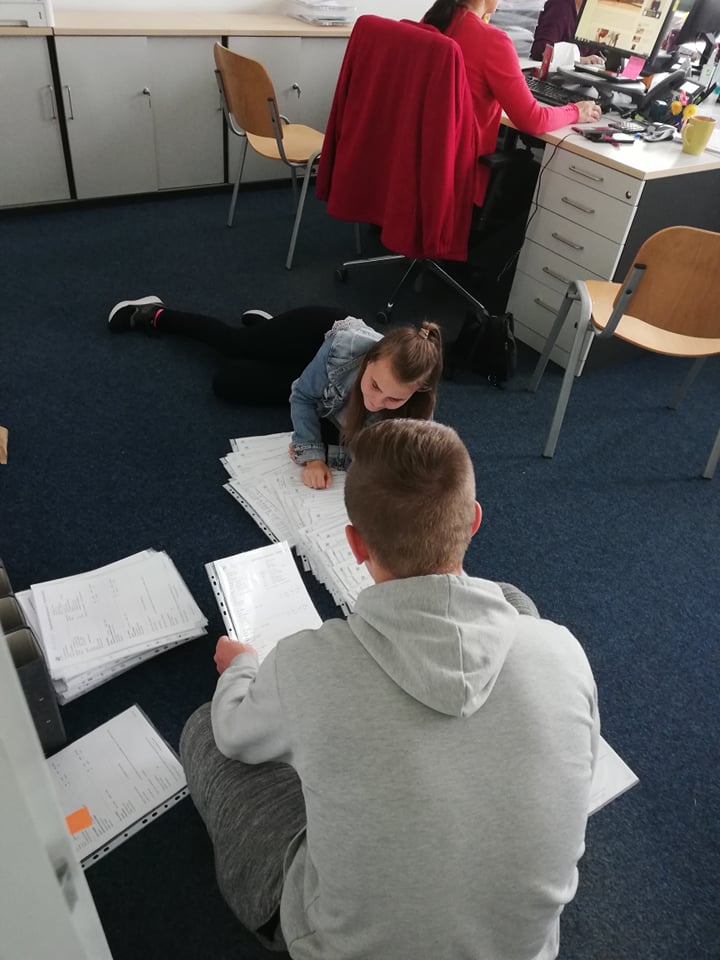 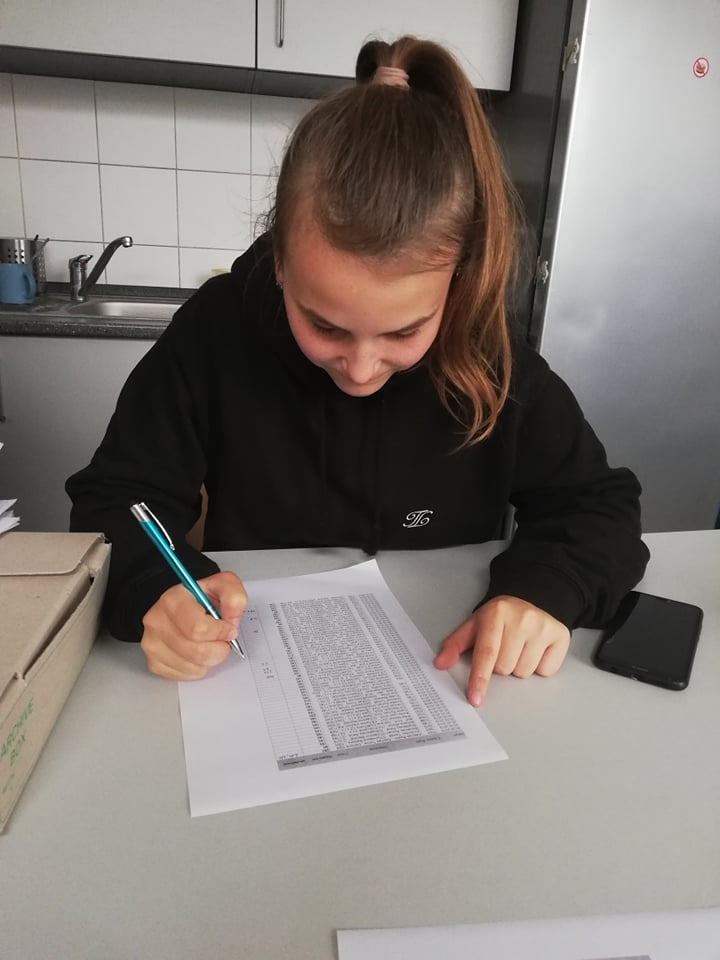 Čo sme získali...
Ďakujeme za pozornosť